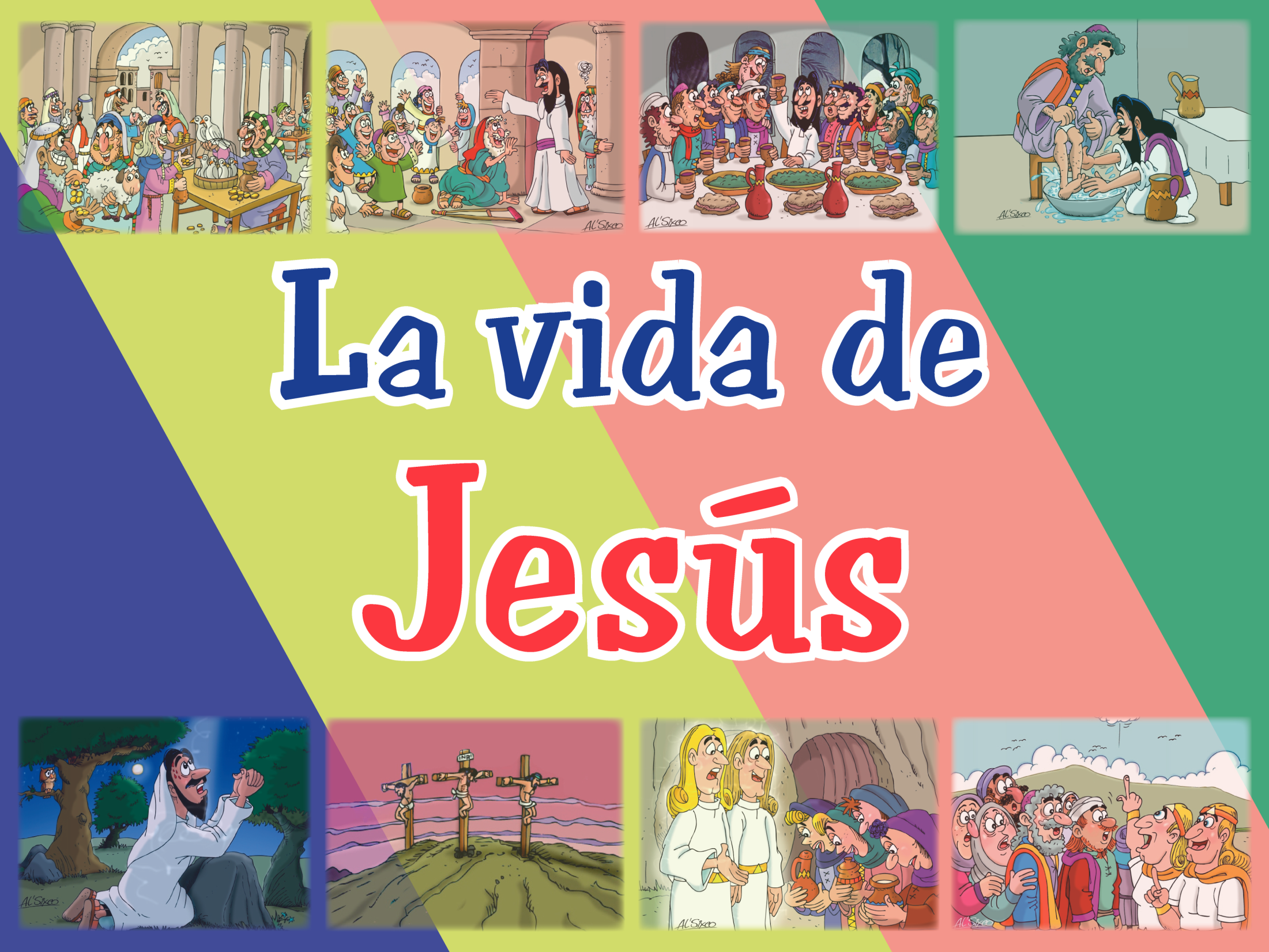 ©2015 hermanamargarita.com
Un hogar 
en el cielo
Un hogar
en el cielo
©2015 hermanamargarita.com
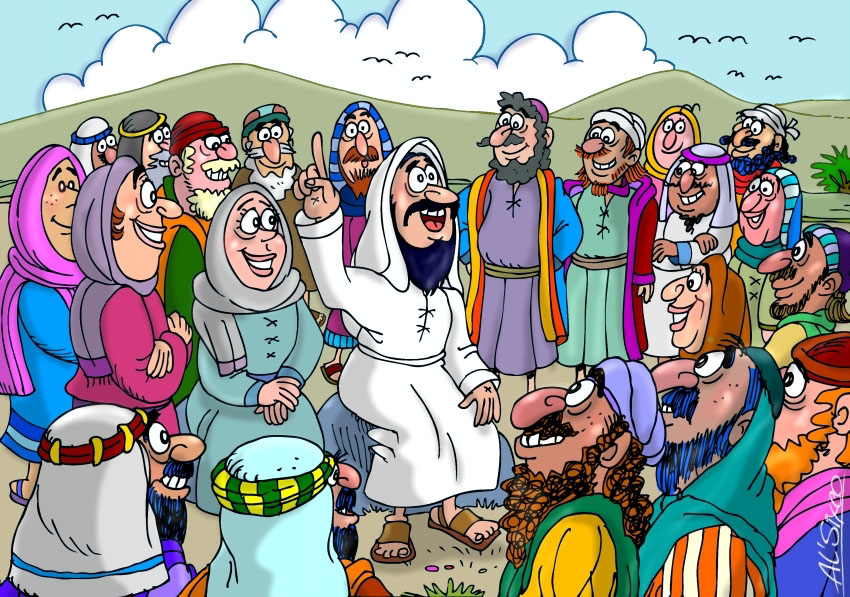 ©2015 hermanamargarita.com
«Vendré para llevármelos conmigo. Así ustedes estarán donde yo esté.»

Juan 14:3
©2015 hermanamargarita.com
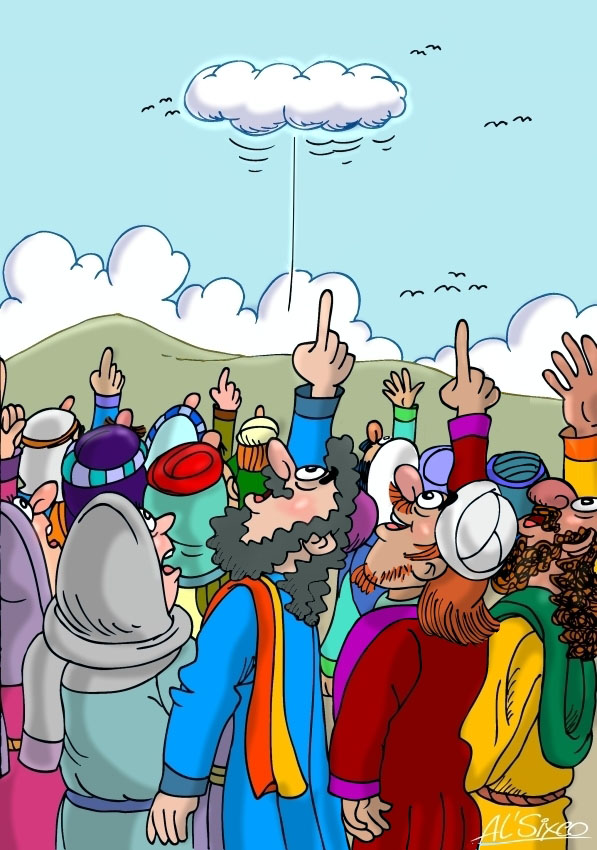 ©2015 hermanamargarita.com
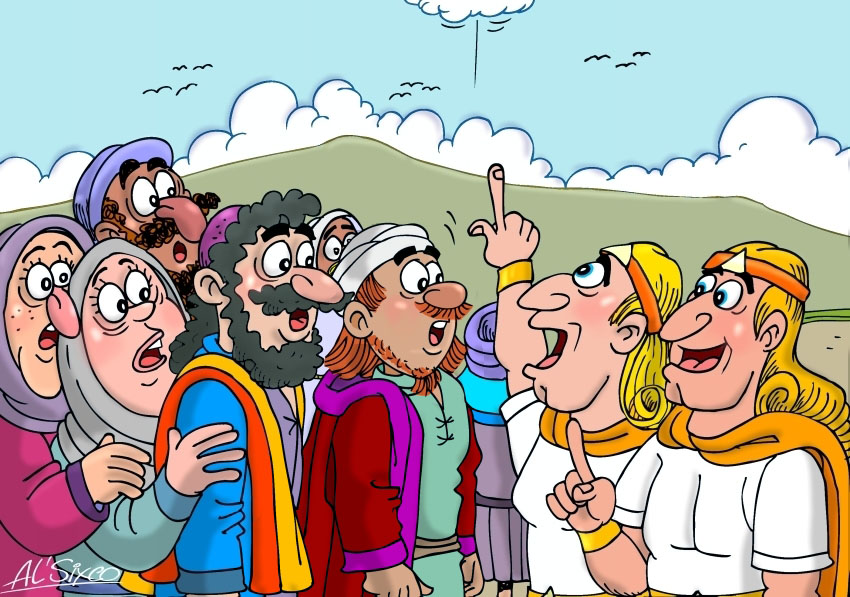 ©2015 hermanamargarita.com
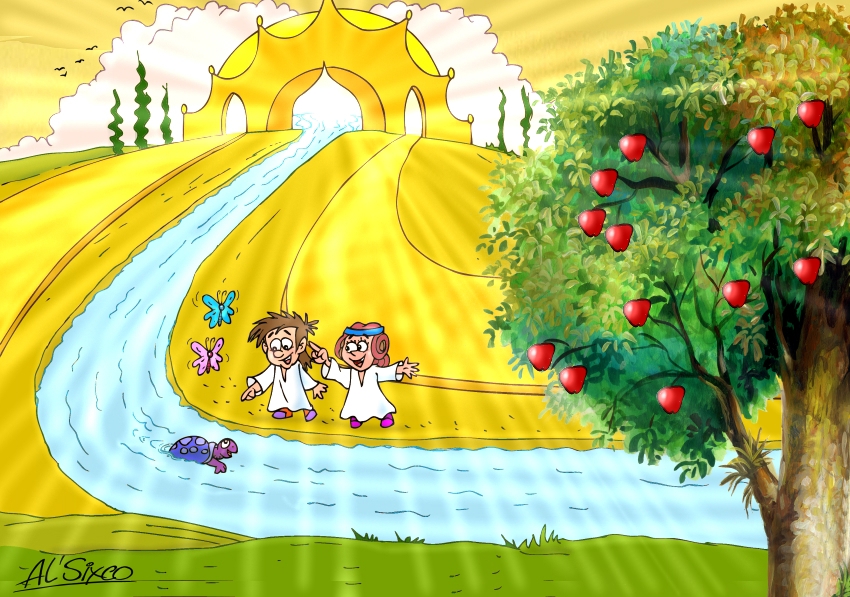 ©2015 hermanamargarita.com
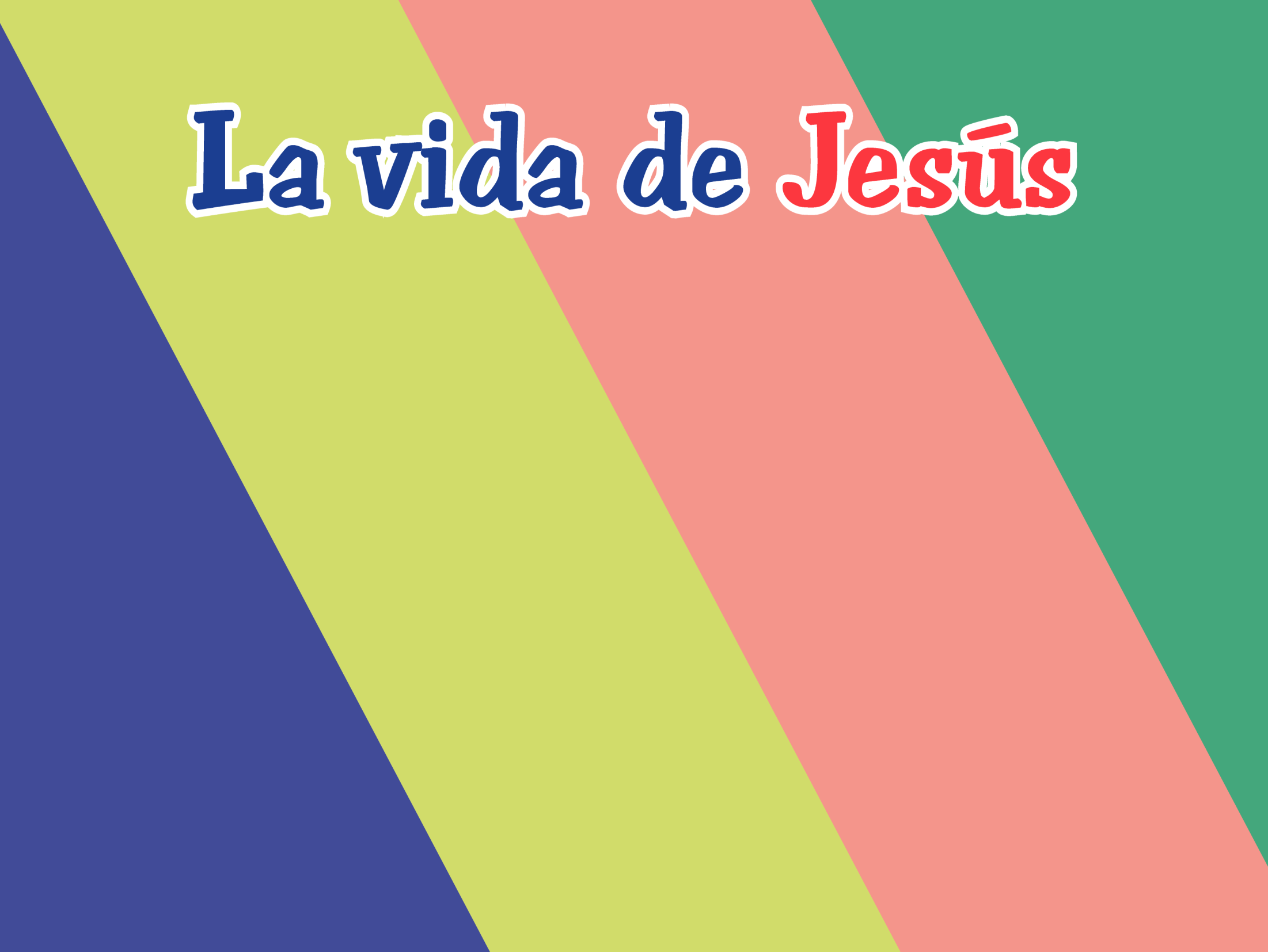 Un hogar en el cielo
Arte: Absalóm-León Sixco
©2015 hermanamargarita.com